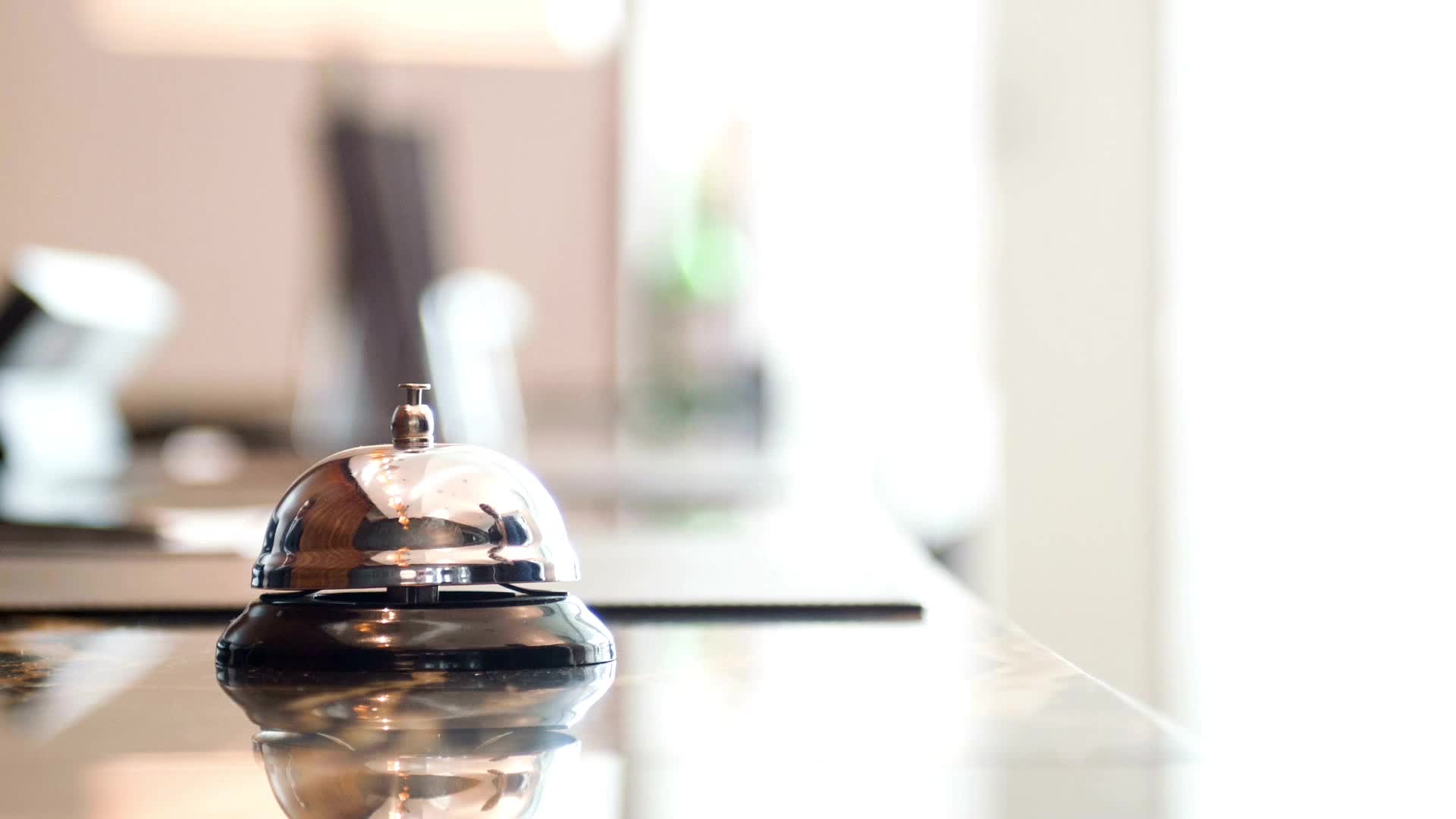 Правила оказания государственной услуги
Предоставление сведений с Центра психического здоровья «Психиатрия» «Наркология»
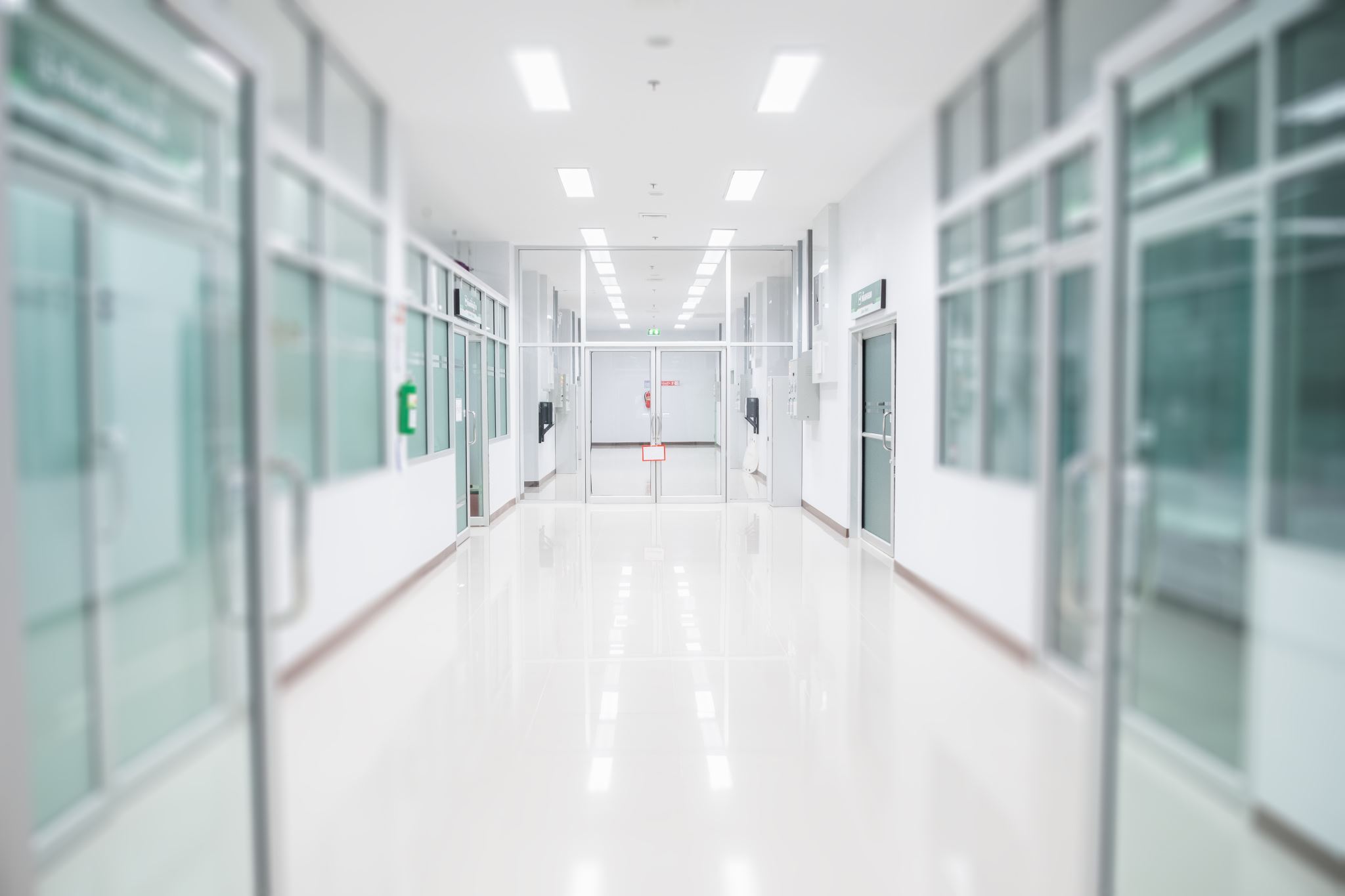 Государственная услуга
это одна из форм реализации отдельных государственных функций, осуществляемых в индивидуальном порядке по обращению услугополучателей и направленных на реализацию их прав, свобод и законных интересов, предоставление им соответствующих материальных или нематериальных благ. 

Правила оказания государственной услуги разработаны в соответствии с подпунктом 1) статьи 10 Закона Республики Казахстан «О государственных услугах» от 15.04.2013 года,   Приказом Министерства здравоохранения от 18.05.2020 года № КР ДСМ -49 /2020 «О некоторых вопросах оказания государственных  услуг  в области  здравоохранения»
Центр психического здоровья оказывает бесплатные услуги в соответствии  с Приказом МЗ РК от 18.05.2020 года №49 «О некоторых вопросах оказания государственных услуг в области здравоохранения»
Данные услуги оказываются через государственную корпорацию Веб – портал «Электронное правительство для граждан»
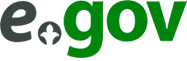 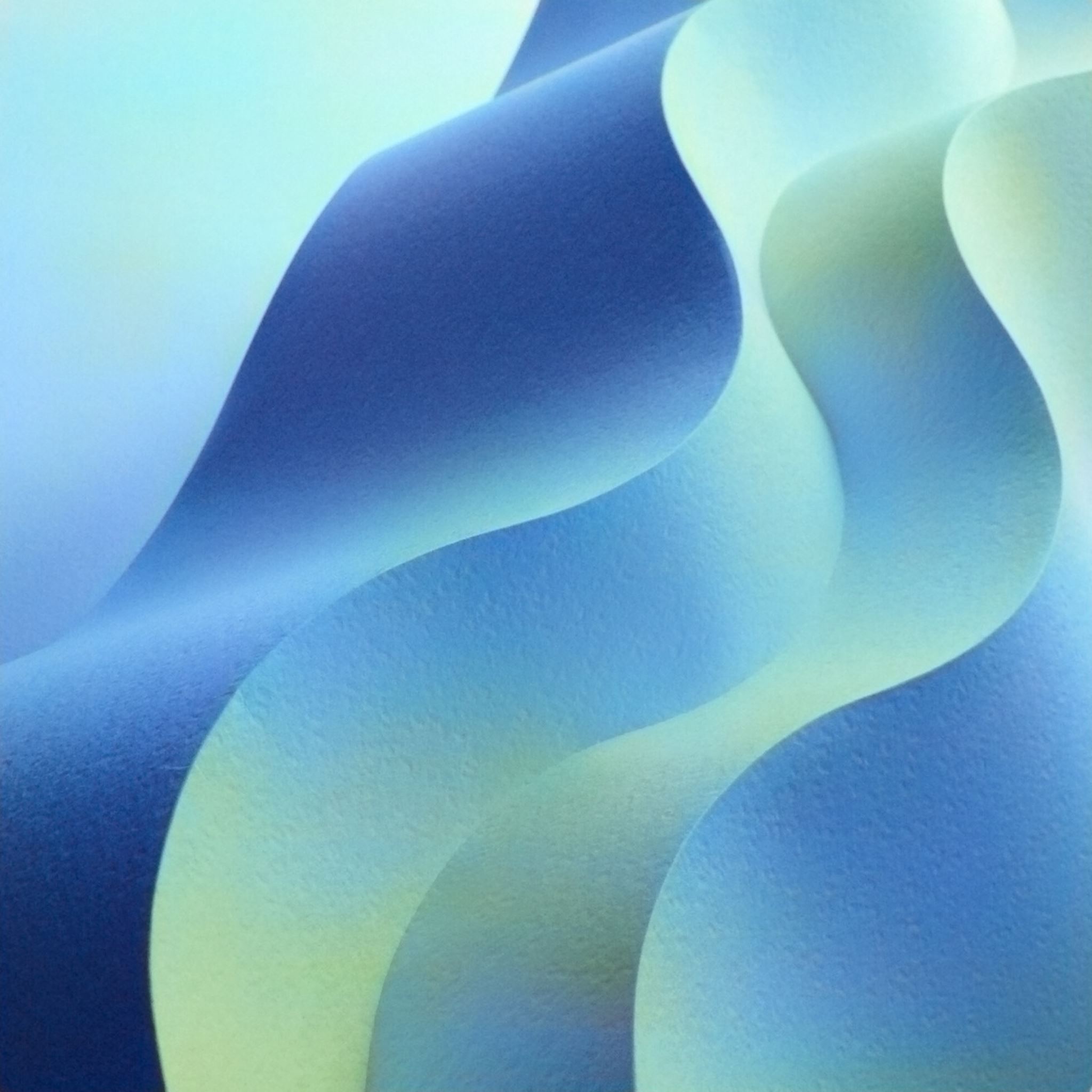 Клинический отдел
Стандарт государственной услуги «Предоставление сведений с Центра психического здоровья «Психиатрия» «Наркология»»
Способ предоставления услуги – Веб-портал «Электронное правительство» www.egov.kz (далее – портал)
Услугополучатель – физическое лицо 
Форма оказания – электронная
Срок оказания услуги – с момента подачи запроса на портал 15-30 минут
Результат оказания услуги – сведения о состоянии на динамическом  наблюдении (либо отсутствии динамического наблюдения) в форме электронного документа согласно приложению к настоящему стандарту государственной услуги в режиме просмотра (бесплатно)
График работы – круглосуточно, за исключением технических перерывов, связанных с проведением ремонтных работ
Основания для отказа в оказании услуги, установленные законодательством Республики Казахстан – отсутствие согласия лица, в отношение которого был сделан запрос
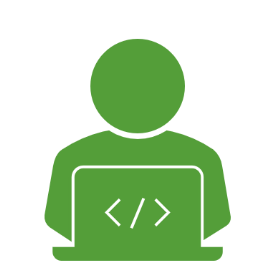 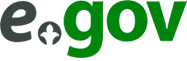 Государственные услуги 
и информация онлайн
Порядок оказания государственной услуги
Для оказания государственных услуг в электронной форме  в актуальном состоянии  поддерживаются электронные информационные ресурсы, находящиеся в  информационных системах постоянно.
Сегодня для входа на портал электронного правительства  есть несколько  способов
Вход в свой личный кабинет через ЭЦП
Находится в правом верхнем углу сайта
После авторизации вместо Войти или Зарегистрироваться будут Ваши ФИО
Подробно о том, как осуществляется Вход через ЭЦП (электронную цифровую подпись)

Их две. Одна для авторизации (начинается с AUTH), вторая для подписания при получении услуги.
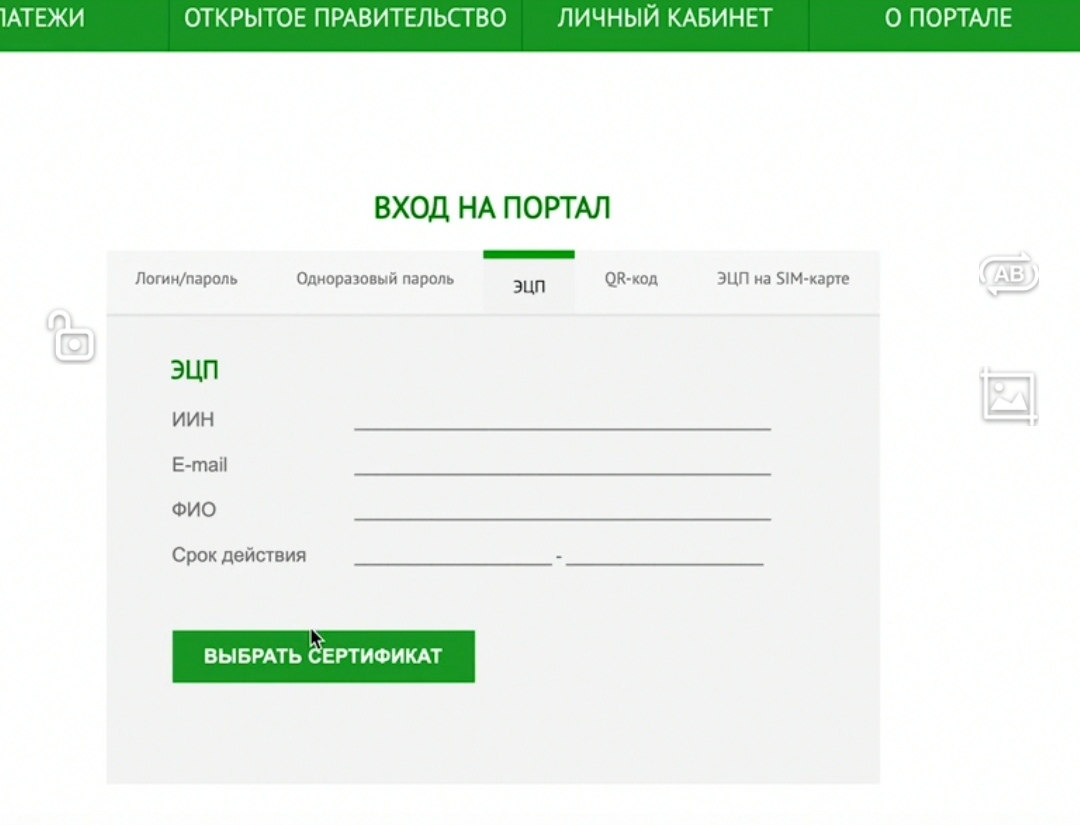 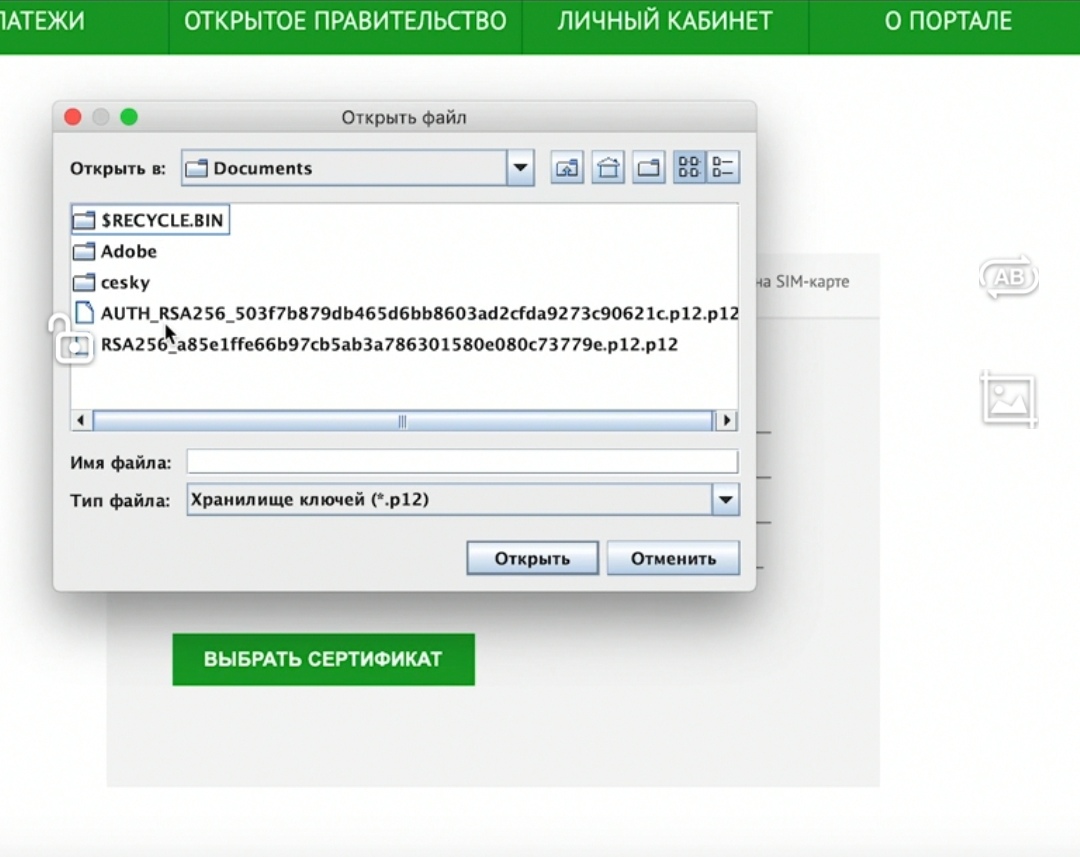 Вводите пароль и нажимаете Открыть и далее Подписать
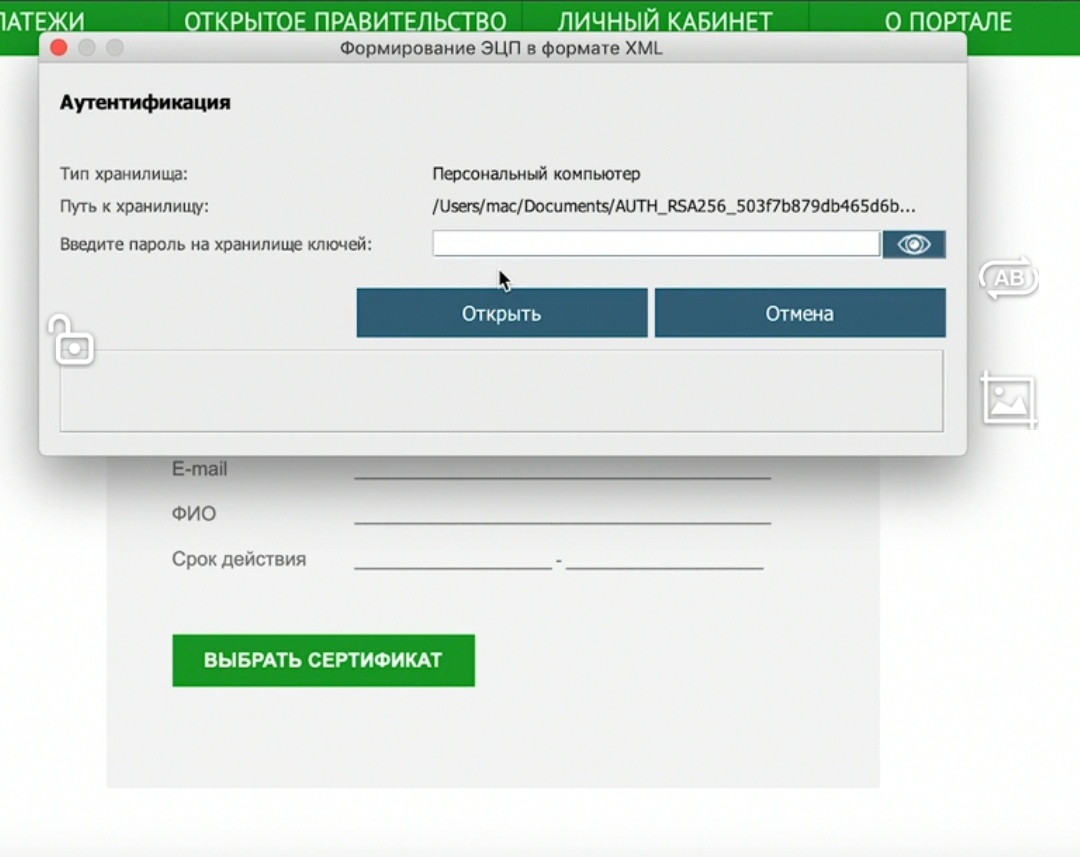 На главной странице находите раздел ЗДРАВООХРАНЕНИЕ и нажимаете на него
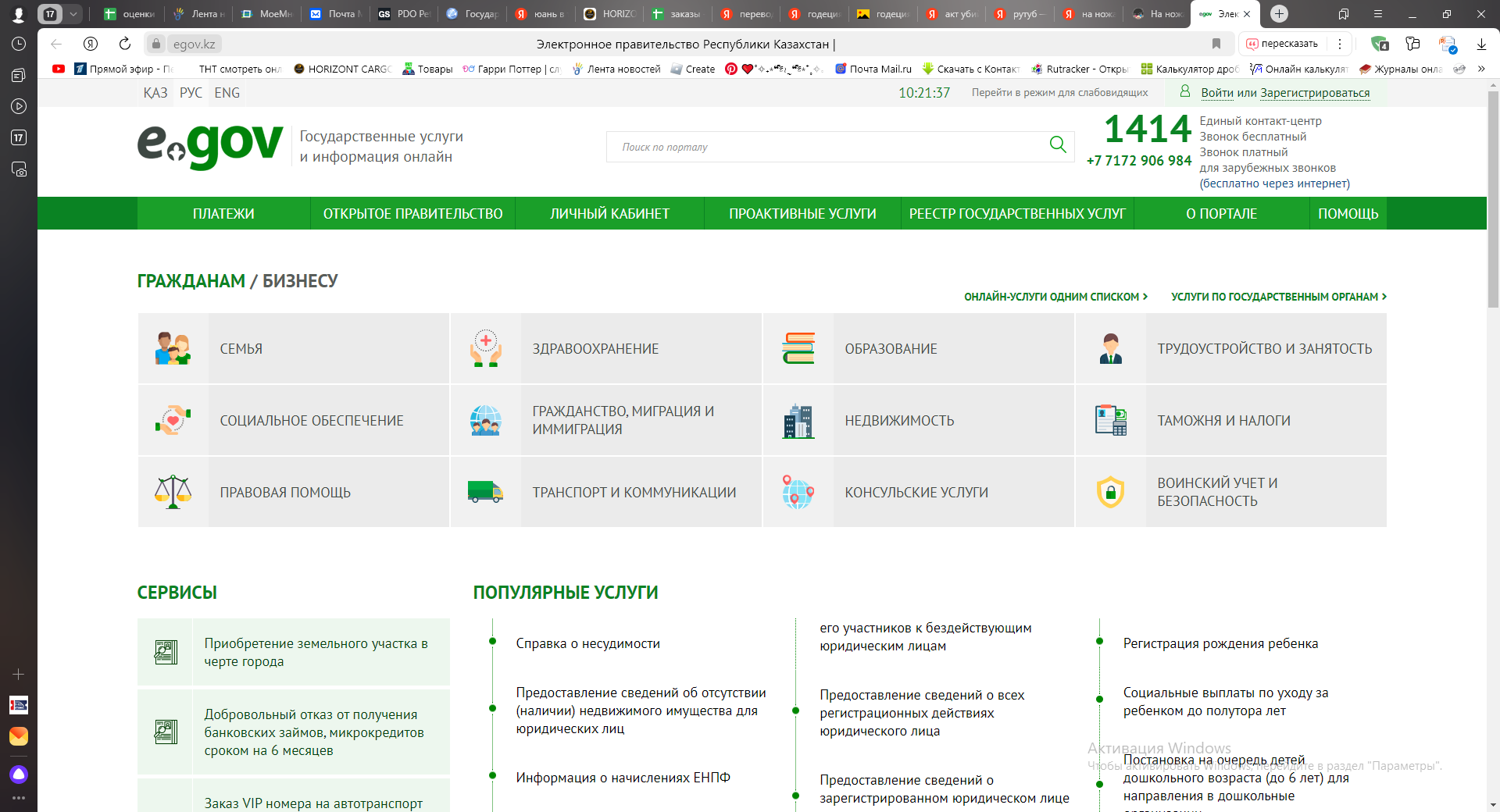 Нажимаете Показать все и из полного списка выбираете
Выбираете и переходите к следующему этапу 
Предоставление сведений с Центра психического здоровья «Психиатрия» «Наркология»
Выбираете ЗАКАЗАТЬ УСЛУГУ ОНЛАЙН
Отмечаете на себя и подписываете, используя ЭЦП, вторым ключом (начинается с RSA) и паролем. Процедура такая же, как и при авторизации.
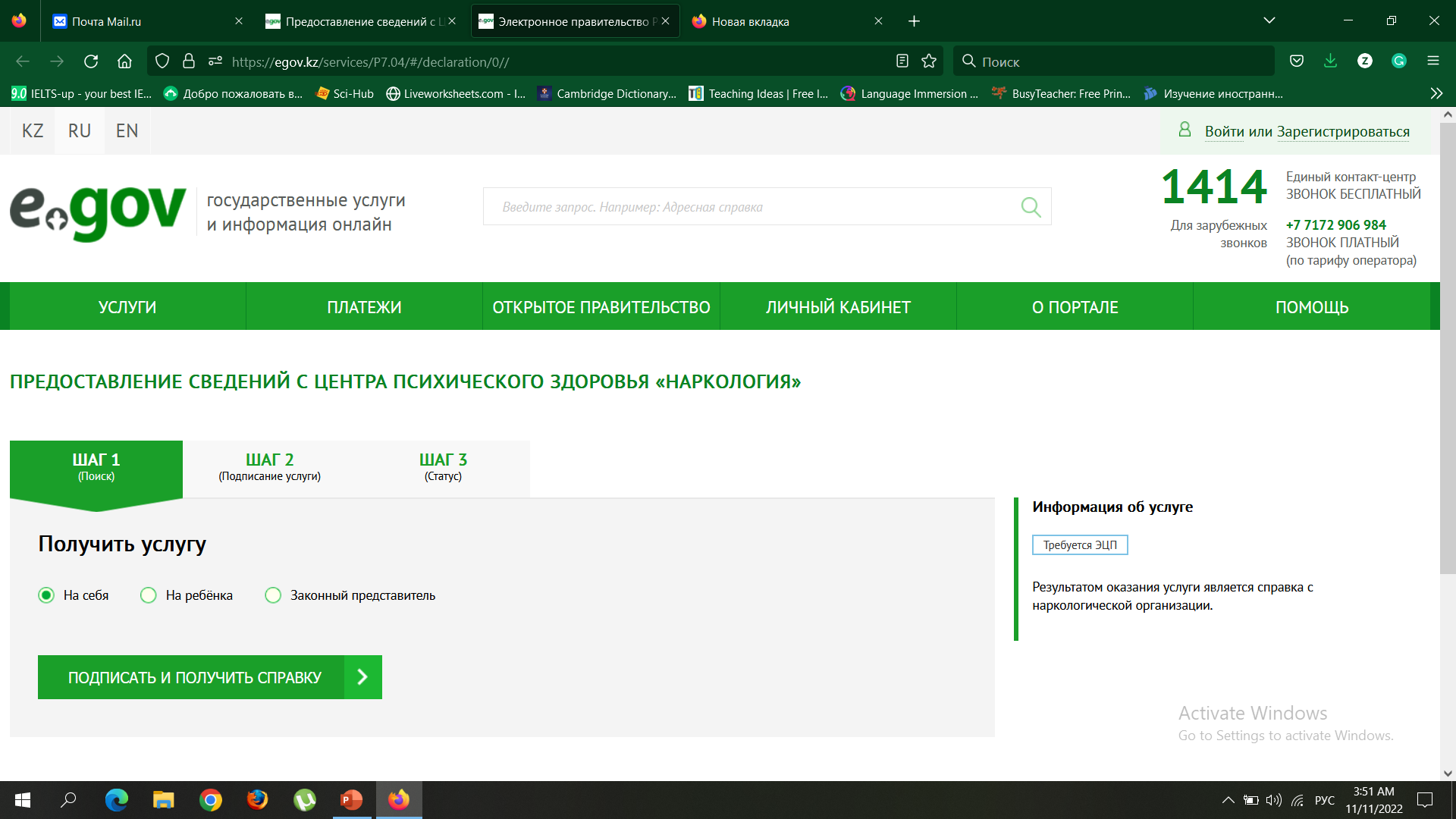 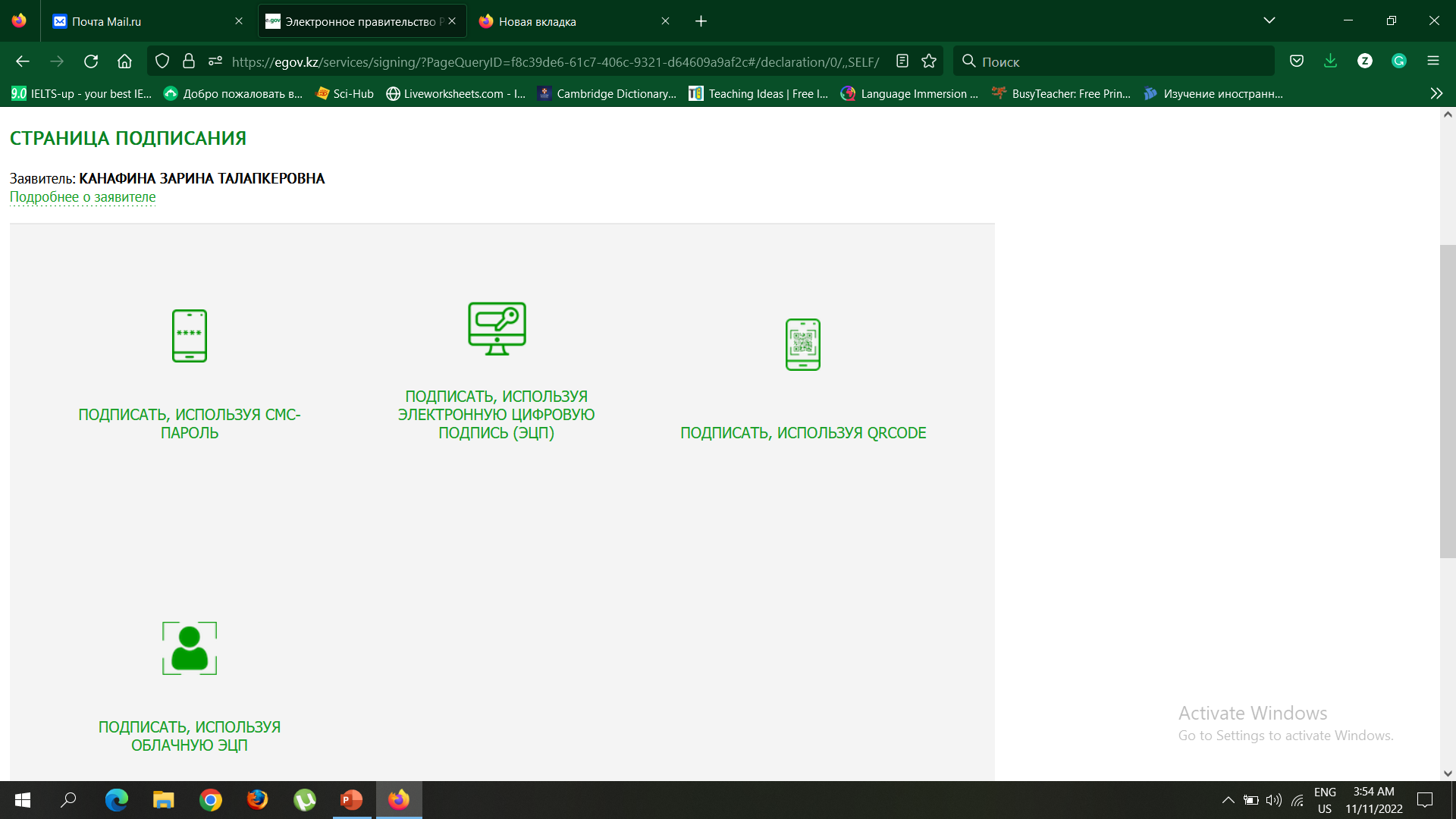 Подписать также можно другим способом, используя смс-пароль от 1414, если Вы зарегистрированы в мобильной базе граждан (МБГ)
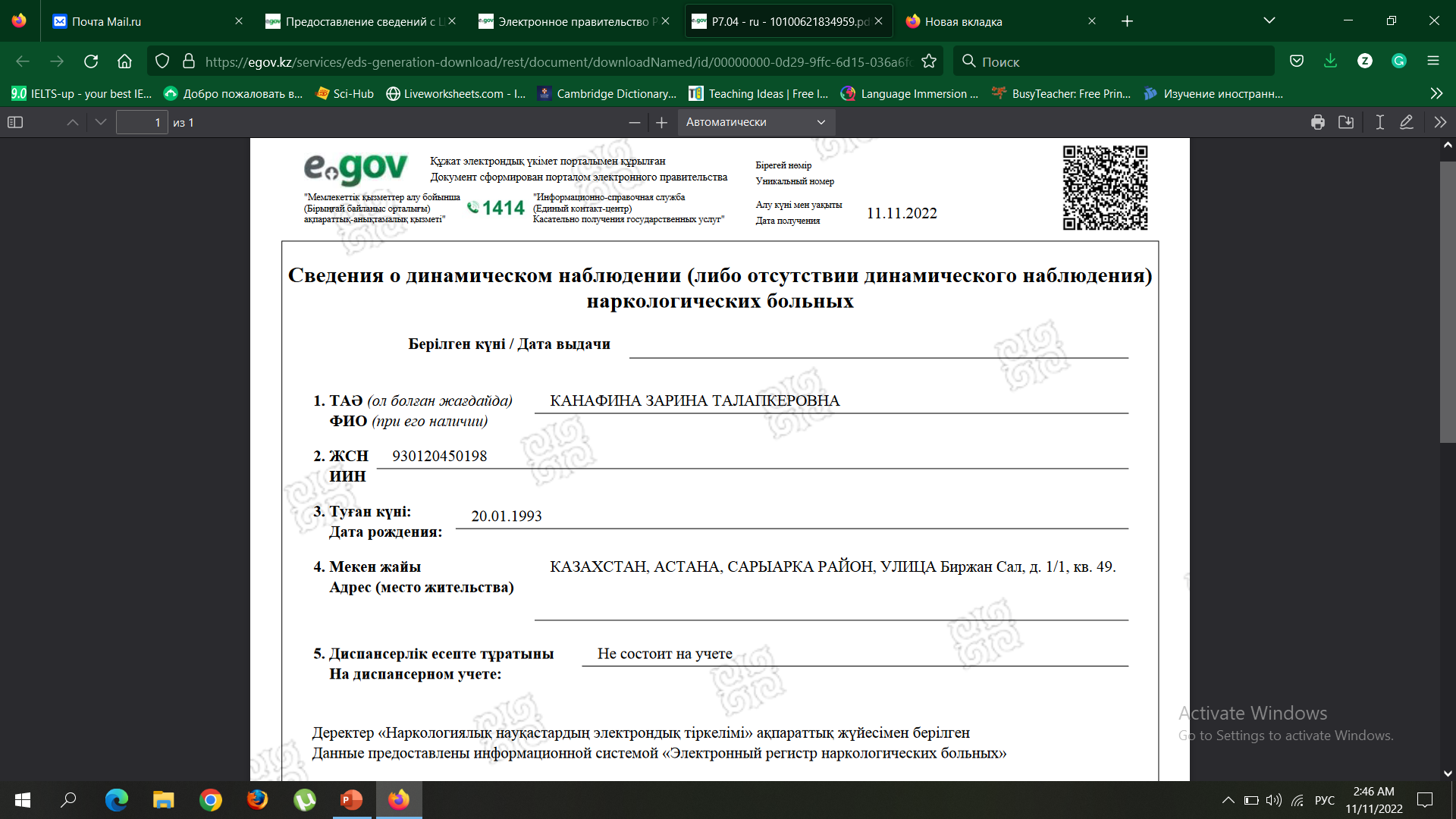 Так выглядит документ!